проект по интересам«В ГОСТЯХ У СКАЗКИ»
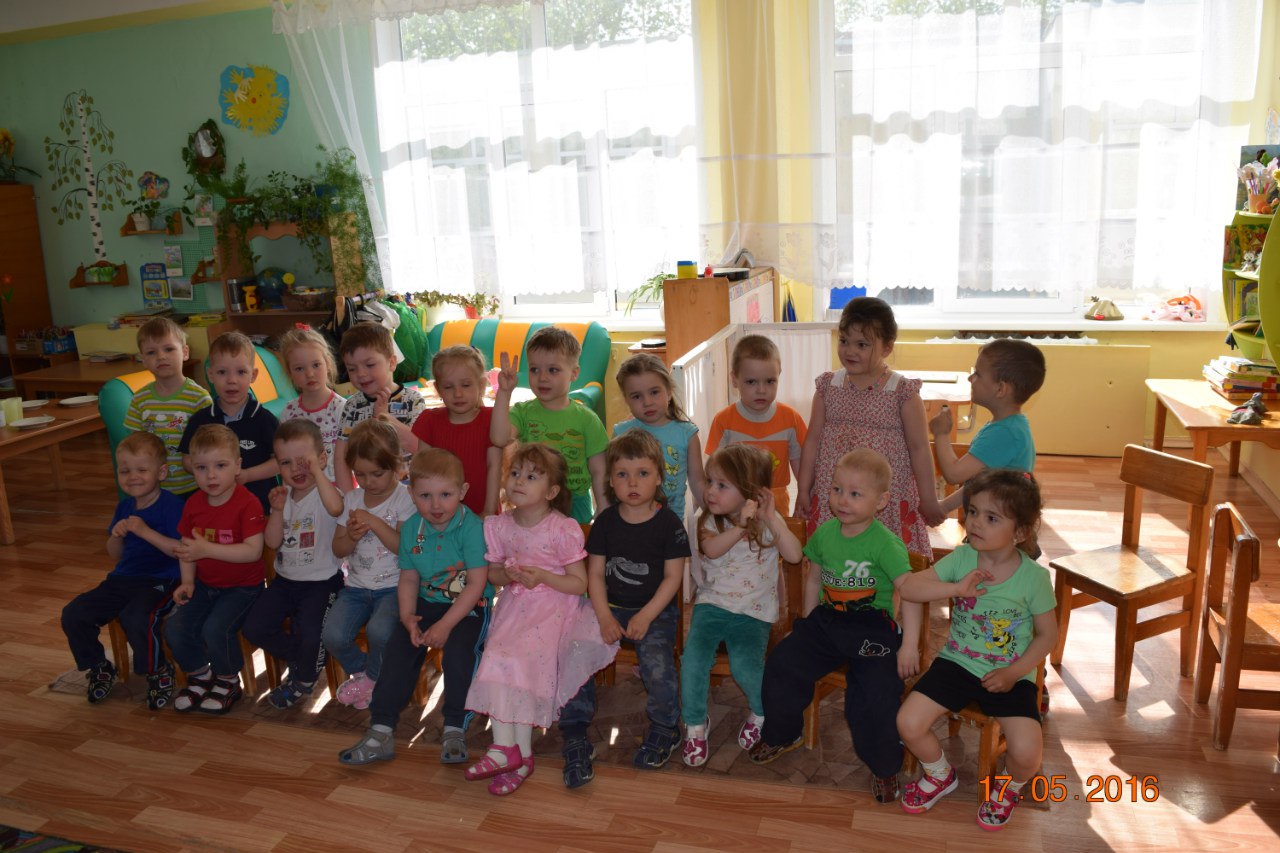 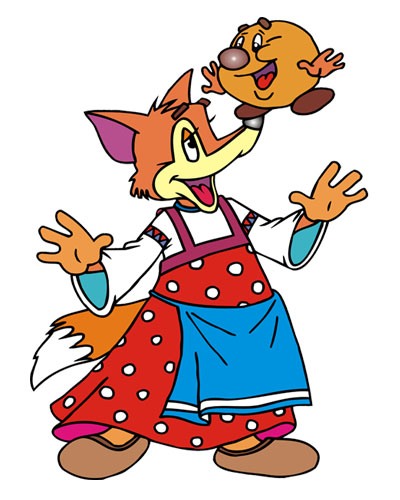 Участники проекта: Дети средней группы, педагоги, родители.
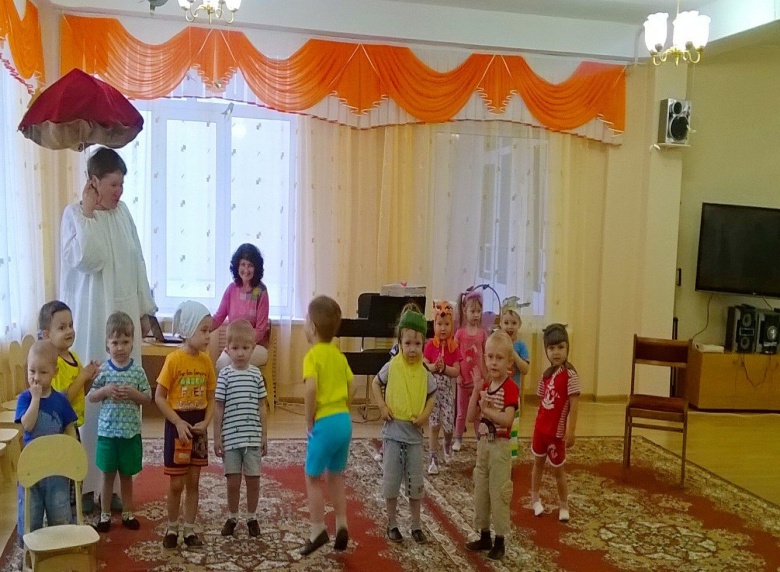 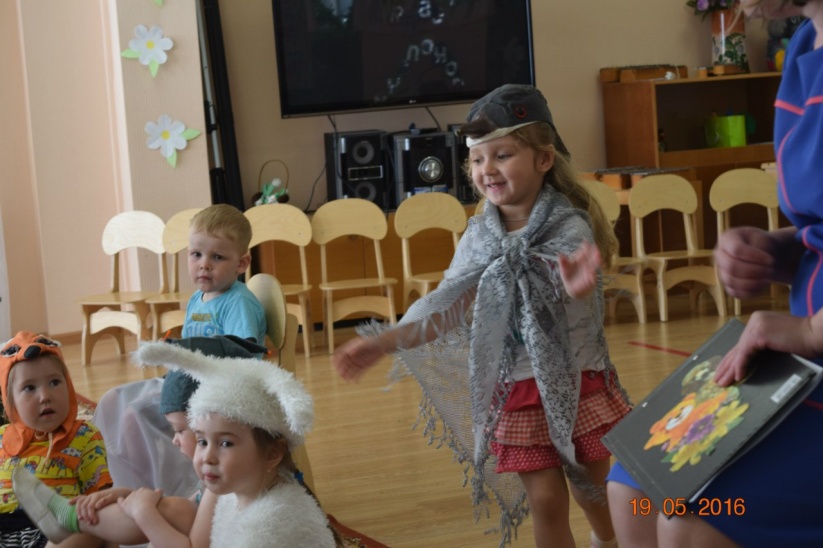 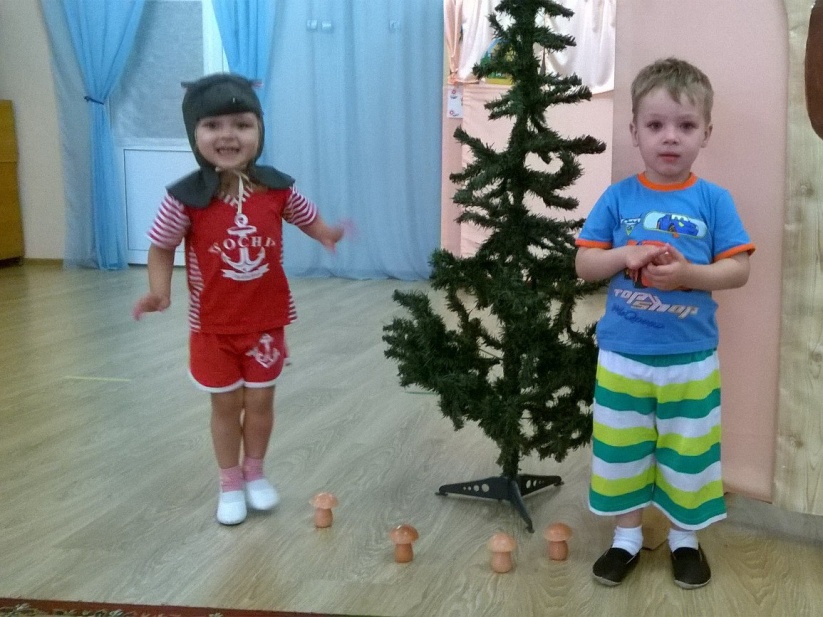 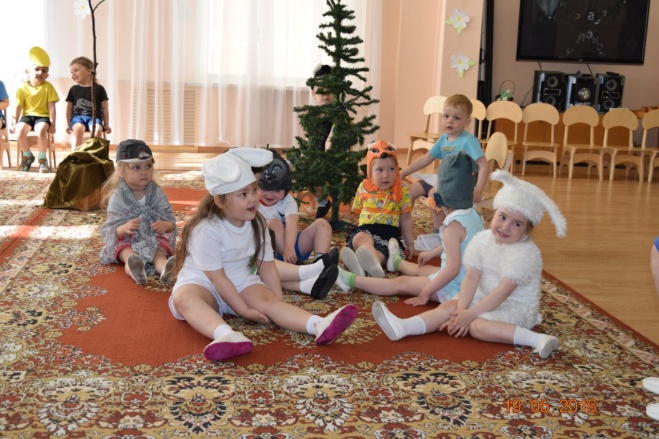 Актуальность
«Сказка — это зернышко, из которого прорастает 
эмоциональная оценка ребенком жизненных явлений». 
В.А. Сухомлинский.
К сожалению, на сегодняшний день, наши дети воспитываются не на сказках, а на современных мультфильмах. Большинство родителей не находят времени сесть с ребенком и почитать книгу. Детские психологи считают это большим упущением взрослых в воспитании своих детей. На самом деле сказка представляет собой одно из самых древних средств нравственного, эстетического воспитания, а так же формируют поведенческие стереотипы будущих членов взрослого общества. Поэтому мы решили уделить немного больше времени именно сказкам в развитии и воспитании наших детей.
Цель: Актуализировать развитие познавательных и речевых умений на материале любимых сказок.
Базовой основой проекта  являются задачи воспитания и развития детей, представленные в ФГОС и обхватывают все пять областей. 
Дополнительным  компонентом содержания  является методика Л.Б.Фесюковой «Воспитание сказкой».
Задачи
1. Поддержание и развитие детской эмоциональности, посредством театрализованных видов деятельности.
2. Активизация речевого и мыслительного творчества детей.
3. Содействие развитию памяти, внимания, основных познавательных и речевых умений дошкольников.
Главная идея опыта заключается  в интеграции всех возможных видов творческой деятельности детей, возникающих в процессе освоения содержания сказочного повествования. Идея не нова, но прикладной характер рекомендаций автора позволил нам разработать конкретный план мероприятий, который был успешно реализован в работе с детьми нашей группы в форме вариативных видов игровой содеятельности, что позволило использовать «сказочные игровые ситуации» в разных режимных моментах в течение всей недели.
В рамках инновационной деятельности были подобраны сказки по темам недели,на основе чего подобрана картотека пальчиковых игр, выбраны образы сказочных героев,небольшие стишки, пластические этюды, игры имитации и пр. приёмы организации работы с детьми в рамках тем.
Ожидаемый результат
1. активизация речи детей, пополнение словаря, развитие предпосылок диалоговой речи.
2. Развитие психических процессов (мышление, память, внимание, воображение, фантазии)
3. Совершенствование личностных качеств (дружеские, партнерские взаимоотношения, коммуникативные навыки)